PV array
AC Mains
Charge Controller with MPPT
double pole breaker (30A)?
DC /DC
AC Breaker Panel
Inverter
120V vs 240V?
125A Fuse
DC Bus
AC /DC
Disconnect
 DC
Smart Meter
60A ‘breaker’?
15A
20A
15A
DC
Disconnect
AC
Disconnect
DC Sub-
 Panel
LED circuit
DC outlet
‘switched’ appliances for load advancement and deferral
Battery Bank
Charge Controller with MPPT
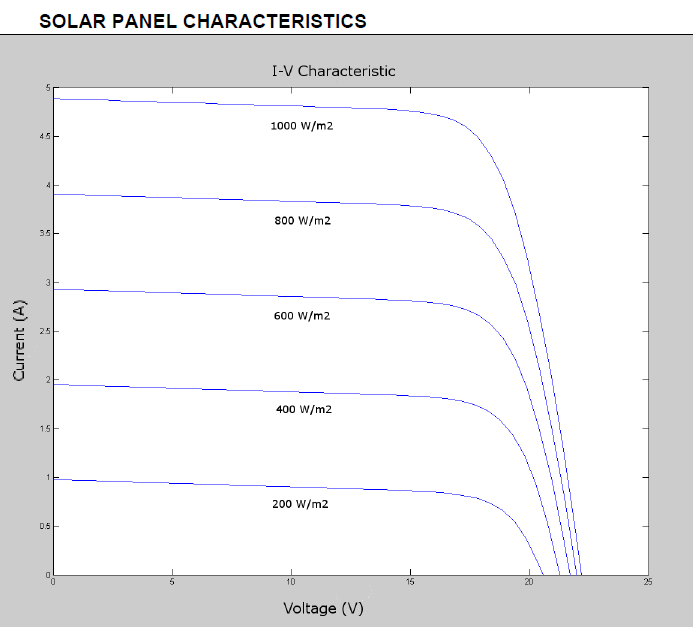 DC/DC
Inverter
DC Bus
AC /DC
Disconnect
 DC
DC
Disconnect
Battery Bank
Charge Controller with Voltage Regulation: Battery Management
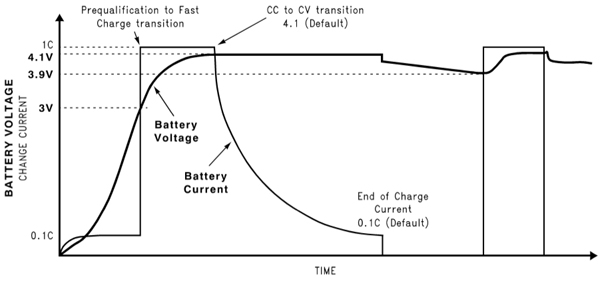 DC /DC
Inverter
DC Bus
AC /DC
DC
Disconnect
60A ‘breaker’?
DC Sub-
 Panel
Overcharge Protection
Thermal Management
Voltage/Current Regulation
Minimize leakage current
LED circuit
DC outlet
Battery Bank
Bidirectional Charge Converter/Inverter
DC /DC
Inverter
DC Bus
AC /DC
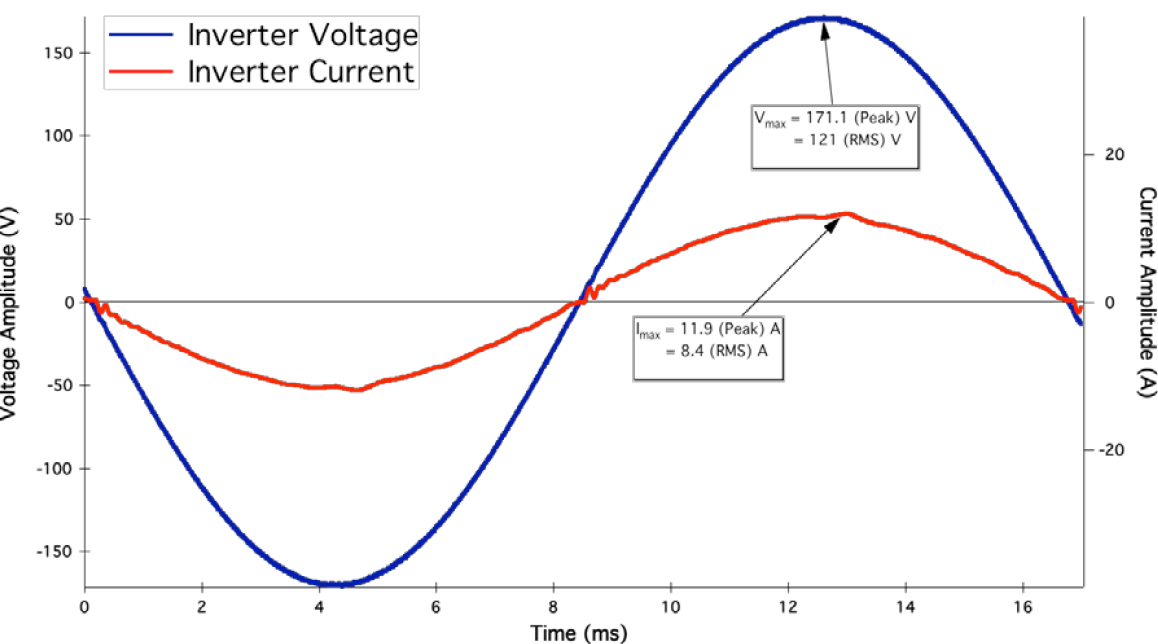 60A ‘breaker’?
DC
Disconnect
LED circuit
DC outlet
Characterize power requirements of loads-battery bank sufficient?
Possibility of providing short-term grid support from battery reserve
User specify direction of current flow
How to test?